Domestic  Transfer  Pricing
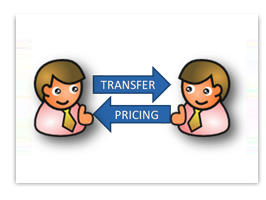 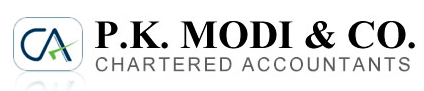 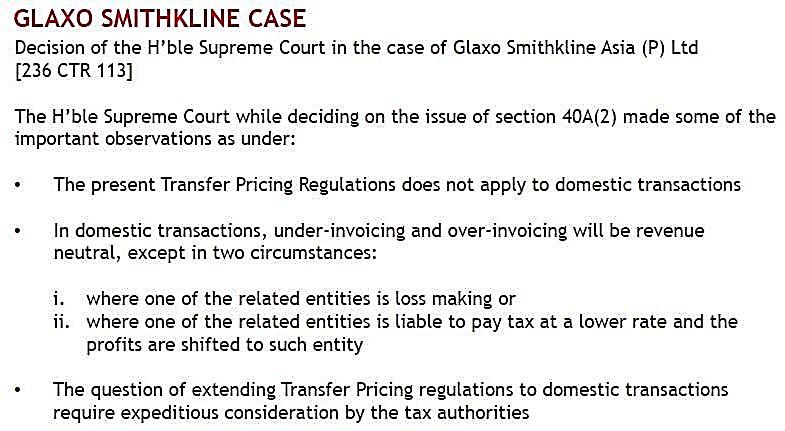 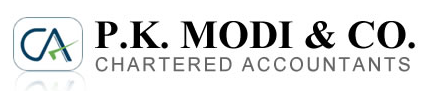 ELLISHBRIDGE  STUDY CIRCLE -ICAI
15th October 2013
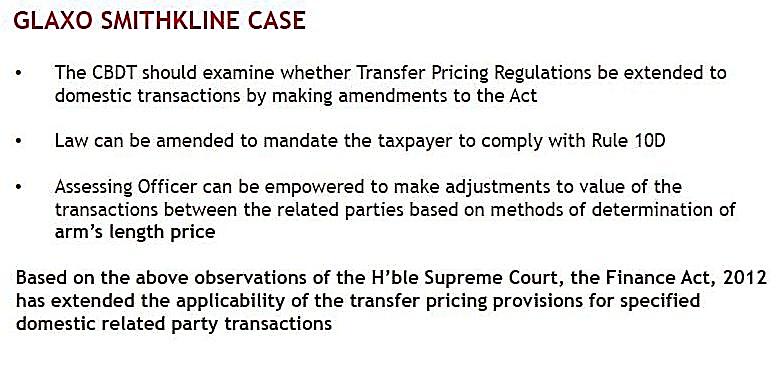 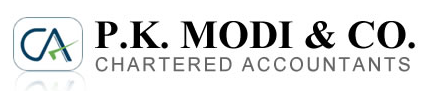 ELLISHBRIDGE  STUDY CIRCLE -ICAI
15th October 2013
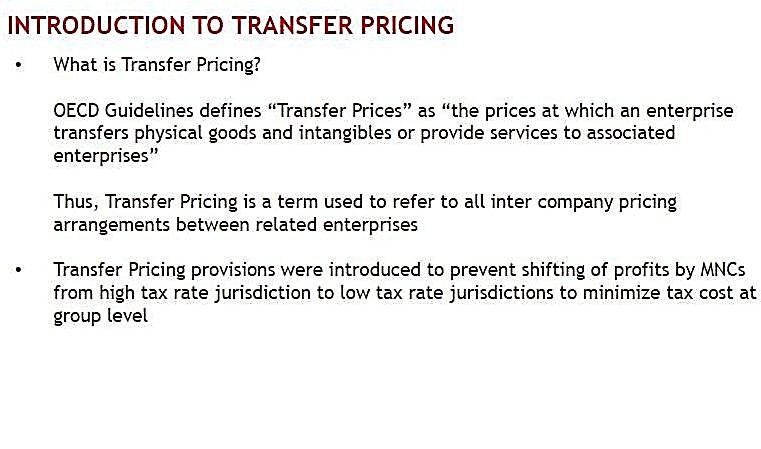 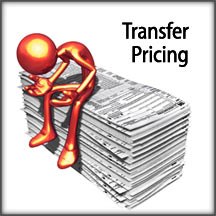 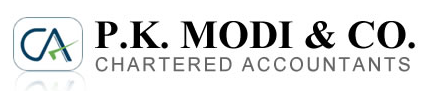 ELLISHBRIDGE  STUDY CIRCLE -ICAI
15th October 2013
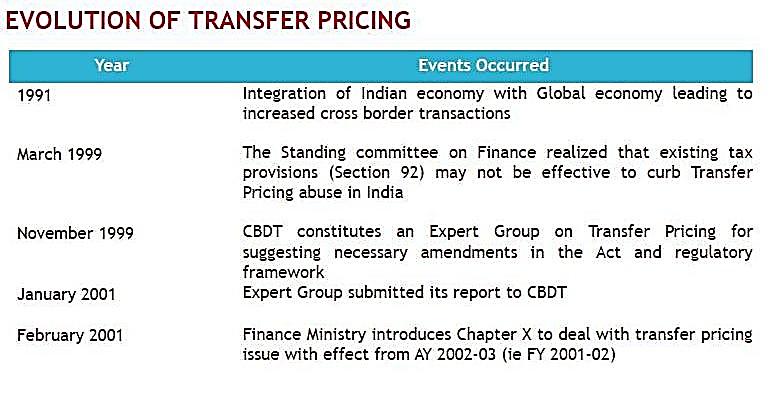 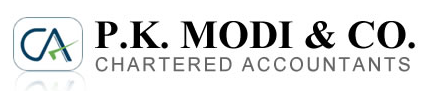 ELLISHBRIDGE  STUDY CIRCLE -ICAI
15th October 2013
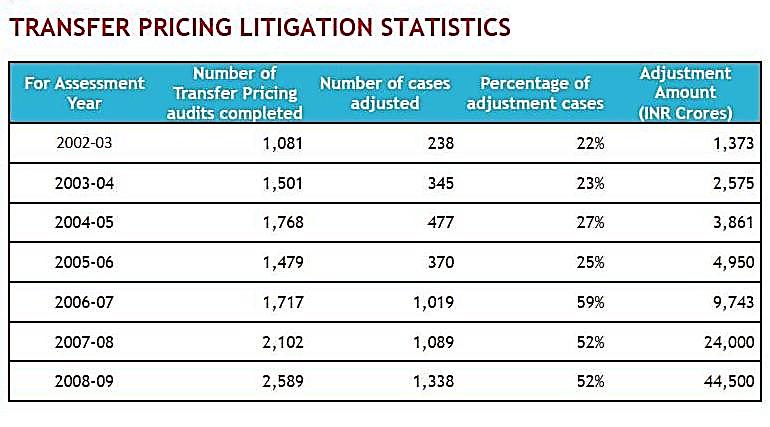 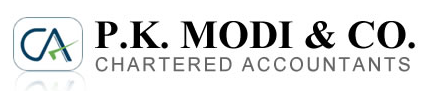 ELLISHBRIDGE  STUDY CIRCLE -ICAI
15th October 2013
Domestic Transfer Pricing 
Provisions are in place in following Countries : -
Australia
Brazil
China
France 
Russia
South Africa
UK
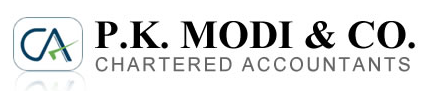 ELLISHBRIDGE  STUDY CIRCLE -ICAI
15th October 2013
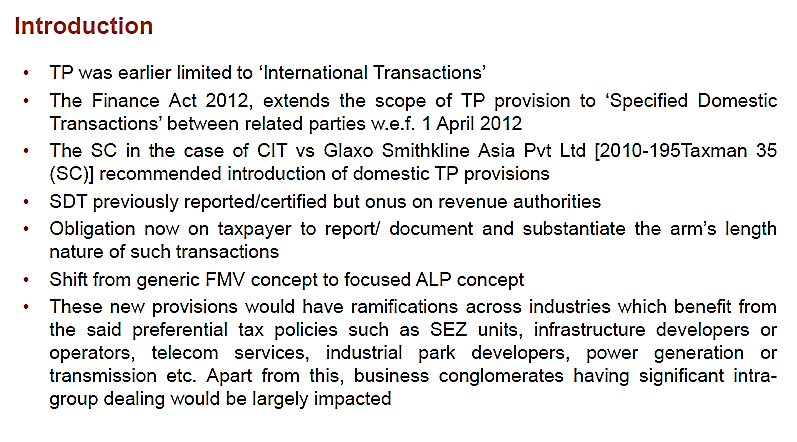 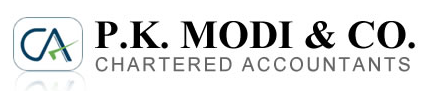 ELLISHBRIDGE  STUDY CIRCLE -ICAI
15th October 2013
Relevant Sections
92		:  Arm’s Length Price (ALP)
92C	:  Method of ALP
92CA	:  Reference to Transfer Pricing Officer (TPO)
92D	:  Maintenance of Documents and Information.
92E	:  CA’s Report
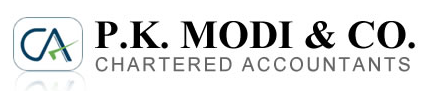 ELLISHBRIDGE  STUDY CIRCLE -ICAI
15th October 2013
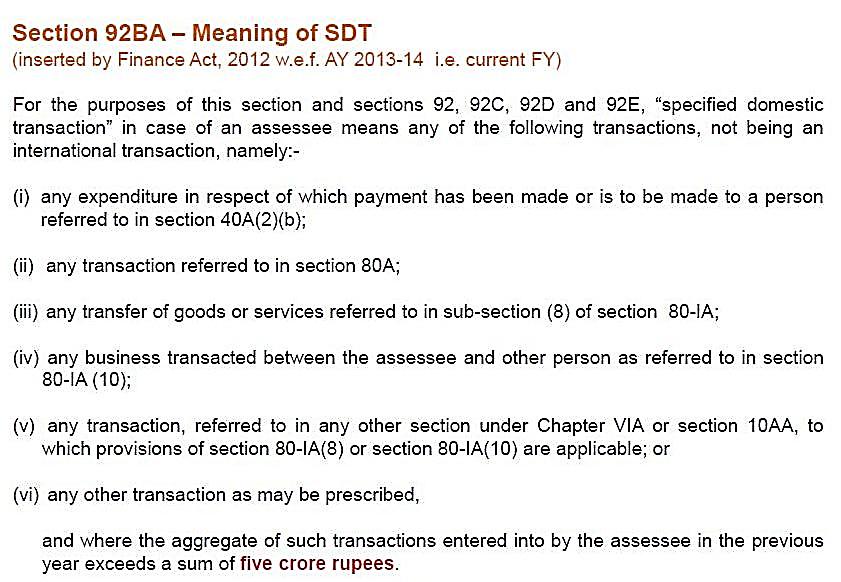 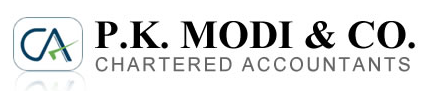 ELLISHBRIDGE  STUDY CIRCLE -ICAI
15th October 2013
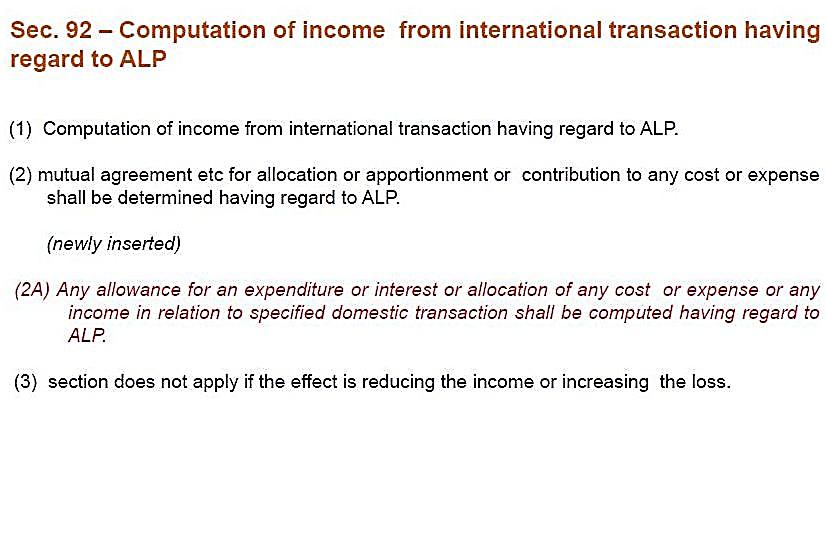 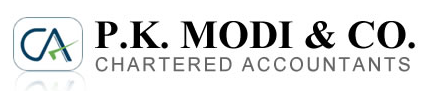 ELLISHBRIDGE  STUDY CIRCLE -ICAI
15th October 2013
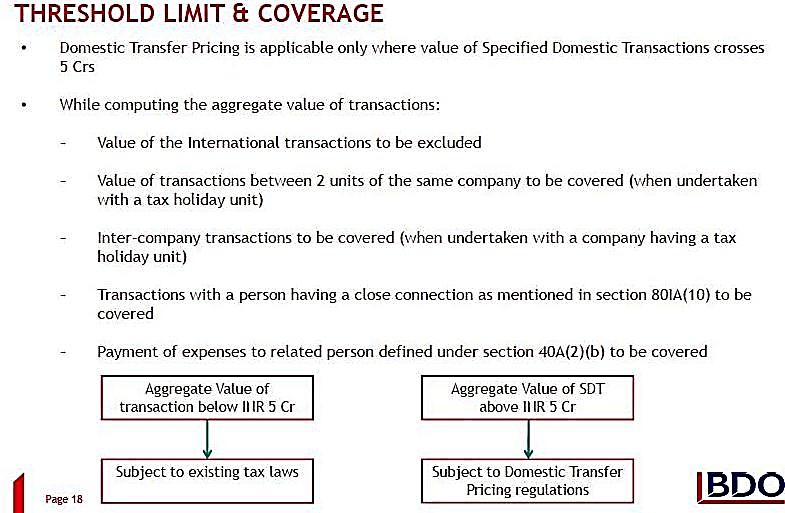 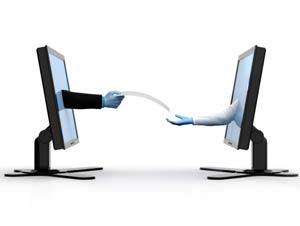 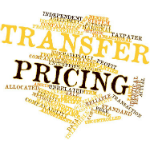 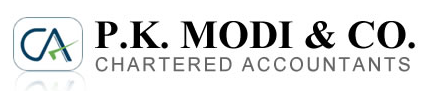 ELLISHBRIDGE  STUDY CIRCLE -ICAI
15th October 2013
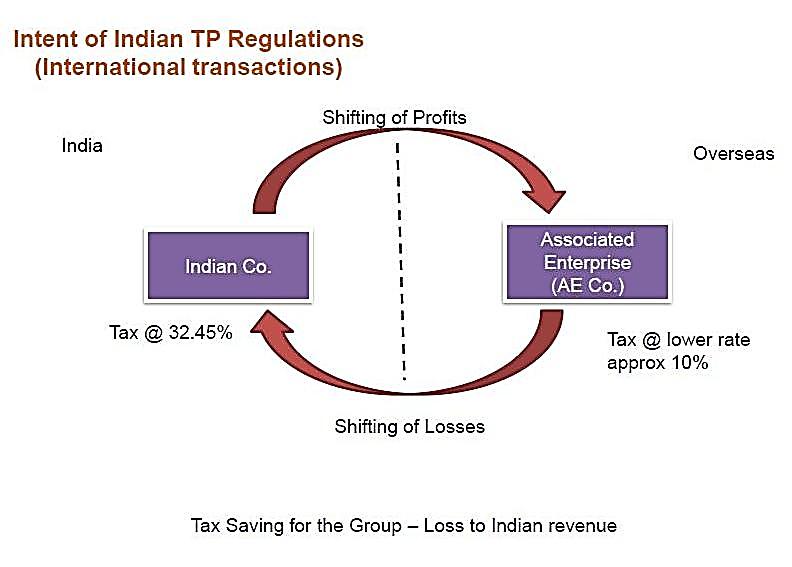 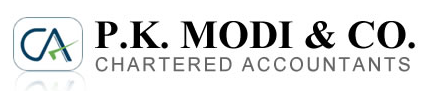 ELLISHBRIDGE  STUDY CIRCLE -ICAI
15th October 2013
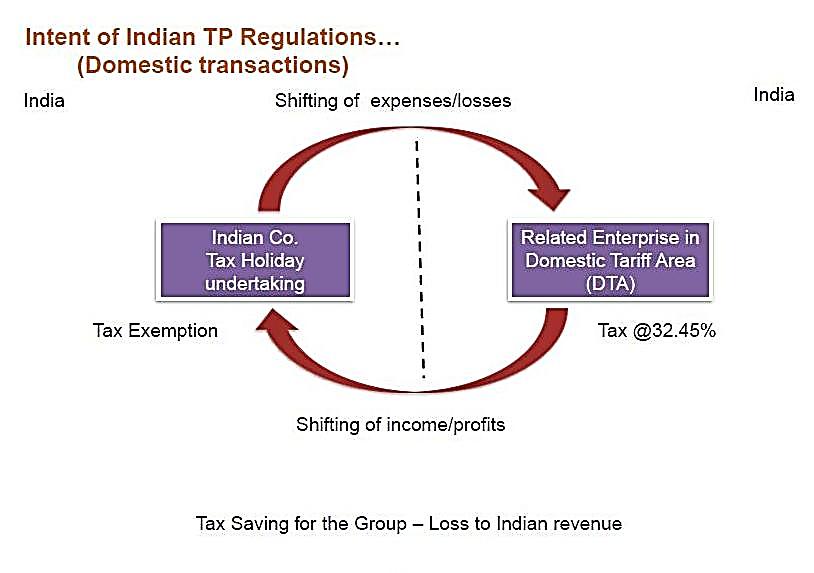 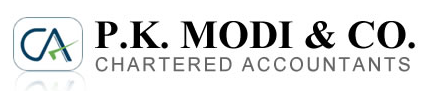 ELLISHBRIDGE  STUDY CIRCLE -ICAI
15th October 2013
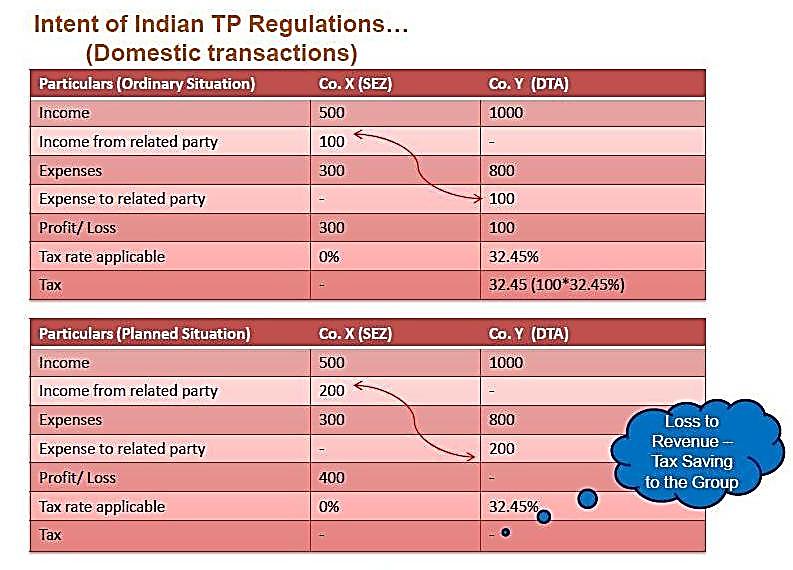 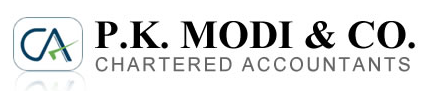 ELLISHBRIDGE  STUDY CIRCLE -ICAI
15th October 2013
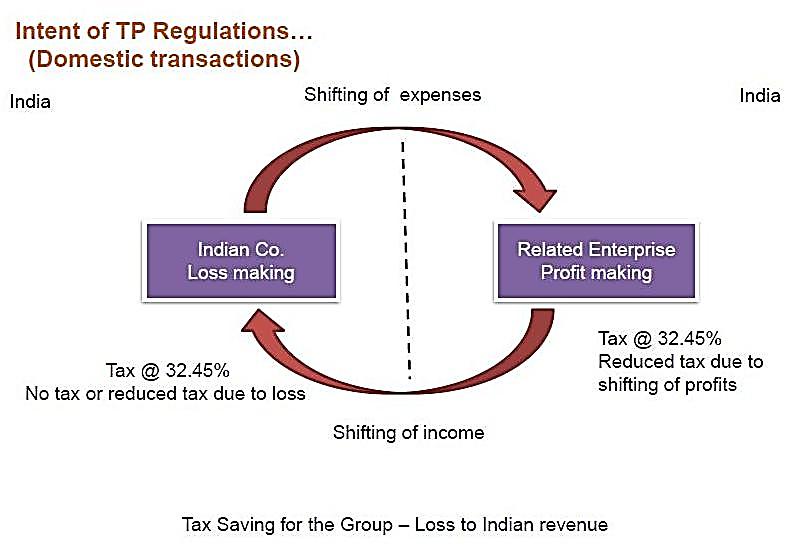 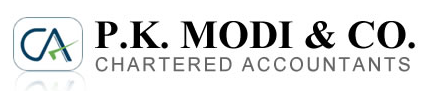 ELLISHBRIDGE  STUDY CIRCLE -ICAI
15th October 2013
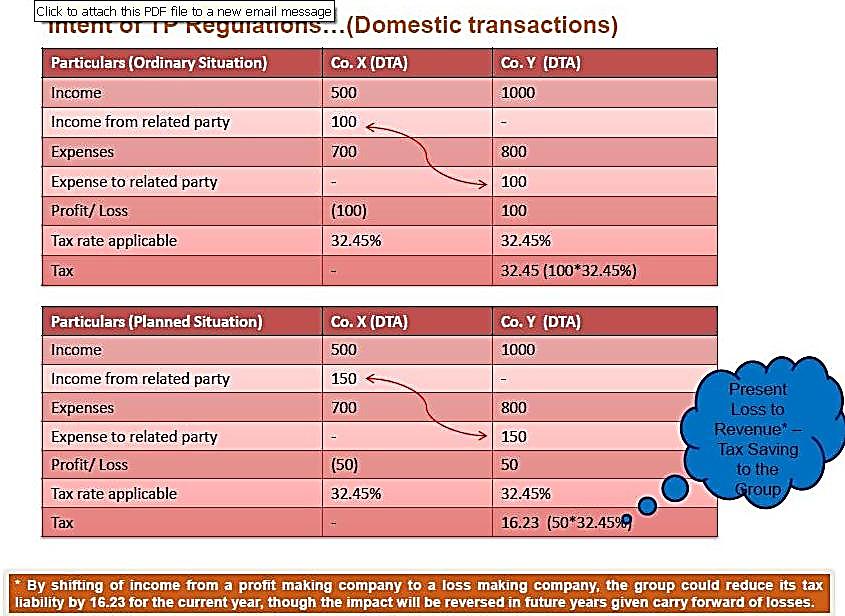 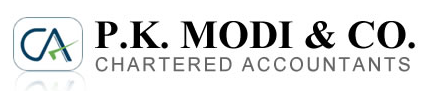 ELLISHBRIDGE  STUDY CIRCLE -ICAI
15th October 2013
Section 40A(2)(b) 

(b) The persons referred to in clause (a) are the following, namely:-
(i) where the assessee is an individual any relative of the assessee;
(ii) where the assessee is a company, any director of the firm, association of persons or company, partner of the Hindu undivided family firm, of member if the association or family, or family, or any relative of such director, partner or member;
(iii) any individual who has a substantial interest in the business or profession of the assessee, or any relative of such individual;
(iv) a company, firm, association of persons or Hindu undivided family having a substantial interest in the business or profession of the assessee or any director, partner or member of such company, firm, association or family, or any relative of such director, partner or member;
(v) a company, firm, association of persons or Hindu undivided family of which a director, partner or member, as the case may be, has a substantial interest in the business or profession of the assessee; or any director, partner or member of such company, firm, association or family or any relative of such director, partner or member;
(vi) any person who carries on a business or profession,-
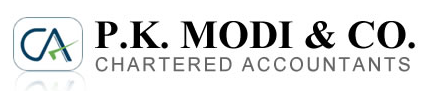 ELLISHBRIDGE  STUDY CIRCLE -ICAI
15th October 2013
Section 40A(2)(b) 

(A) where the assessee being an individual, or any relative of such assessee, has a substantial interest in the business or profession of that person; or
(B) where the assessee being a company, firm, association of persons or Hindu undivided family, or any director of such company, partner of such firm or member of the association or family, or any relative of such director, partner or member, has a substantial interest in the business or profession of that person. Explanation.- For the purposes of this sub- section, a person shall be deemed to have a substantial interest in a business or profession, if,-
(a) in a case where the business or profession is carried on by a company, such person is, at any time during the previous year, the beneficial owner of shares (not being shares entitled to a fixed rate of dividend whether with or without a right to participate in profits) carrying not less than twenty per cent of the voting power; and
(b) in any other case, such person is, at any time during the previous year, beneficially entitled to not less than twenty per cent of the profits of such business or profession.
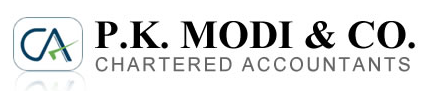 ELLISHBRIDGE  STUDY CIRCLE -ICAI
15th October 2013
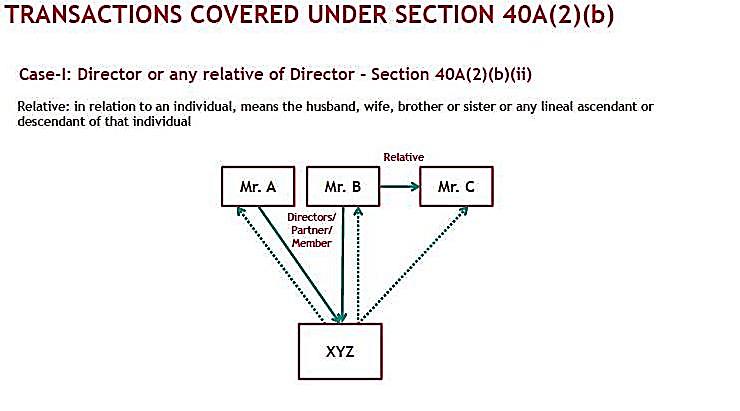 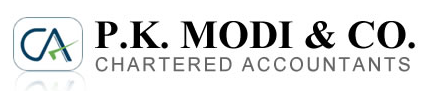 ELLISHBRIDGE  STUDY CIRCLE -ICAI
15th October 2013
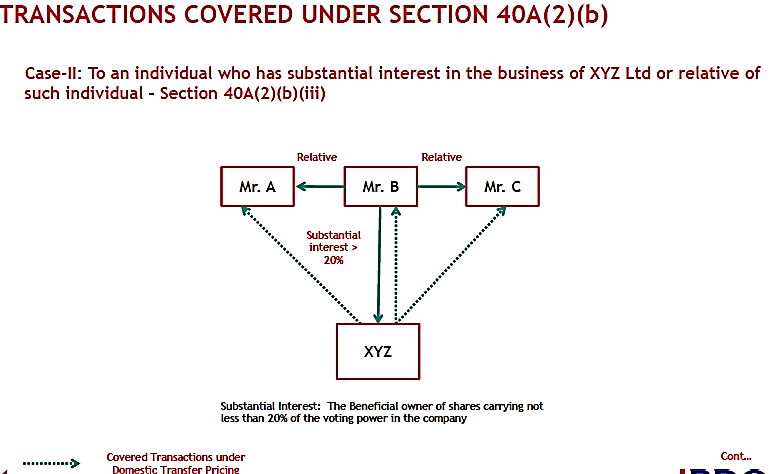 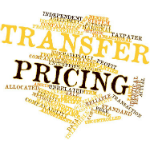 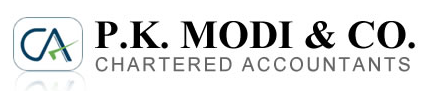 ELLISHBRIDGE  STUDY CIRCLE -ICAI
15th October 2013
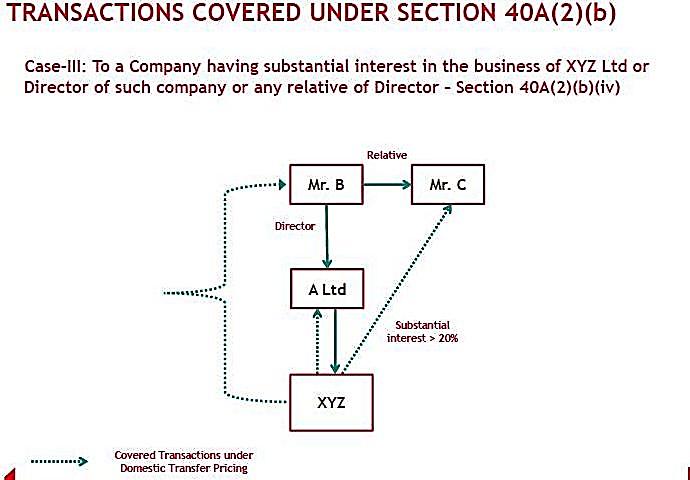 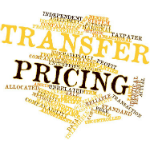 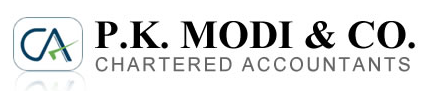 ELLISHBRIDGE  STUDY CIRCLE -ICAI
15th October 2013
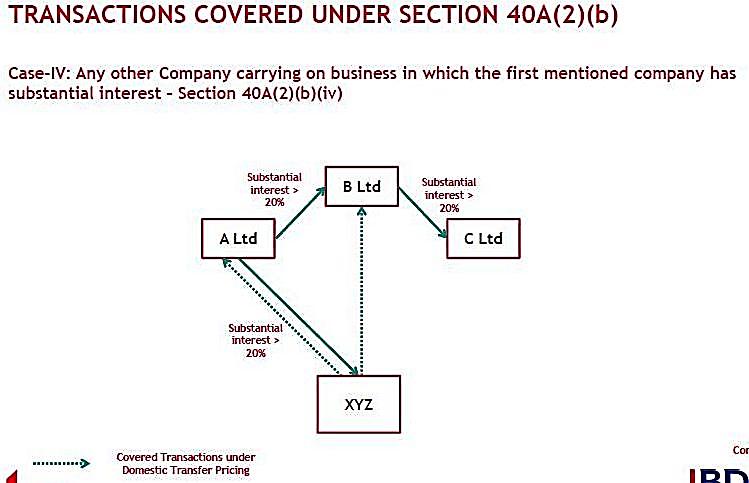 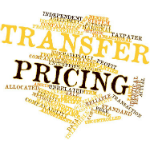 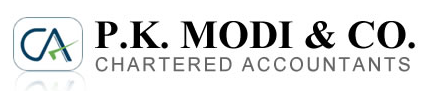 ELLISHBRIDGE  STUDY CIRCLE -ICAI
15th October 2013
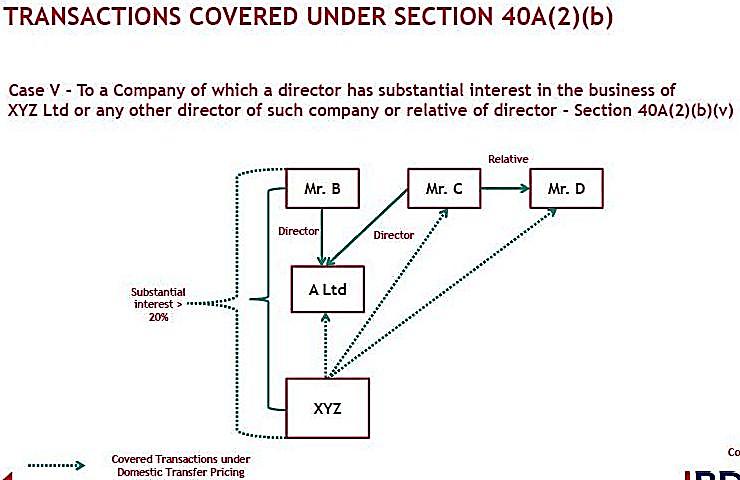 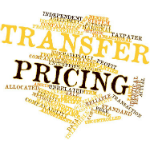 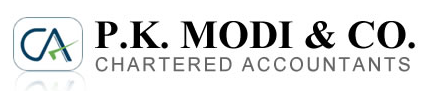 ELLISHBRIDGE  STUDY CIRCLE -ICAI
15th October 2013
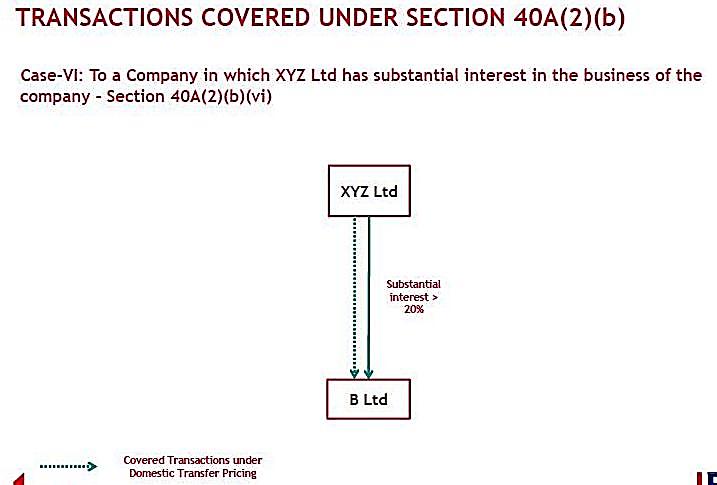 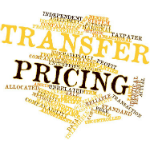 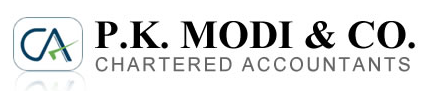 ELLISHBRIDGE  STUDY CIRCLE -ICAI
15th October 2013
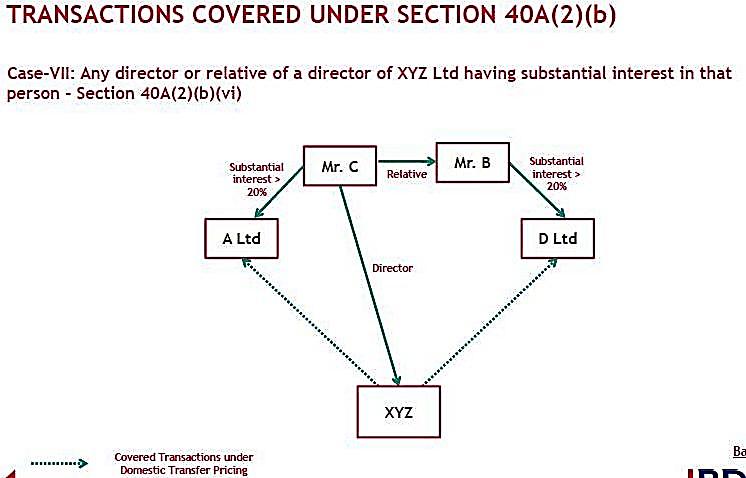 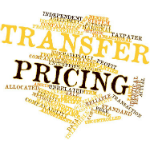 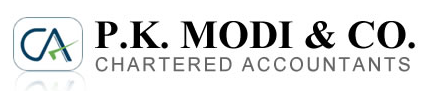 ELLISHBRIDGE  STUDY CIRCLE -ICAI
15th October 2013
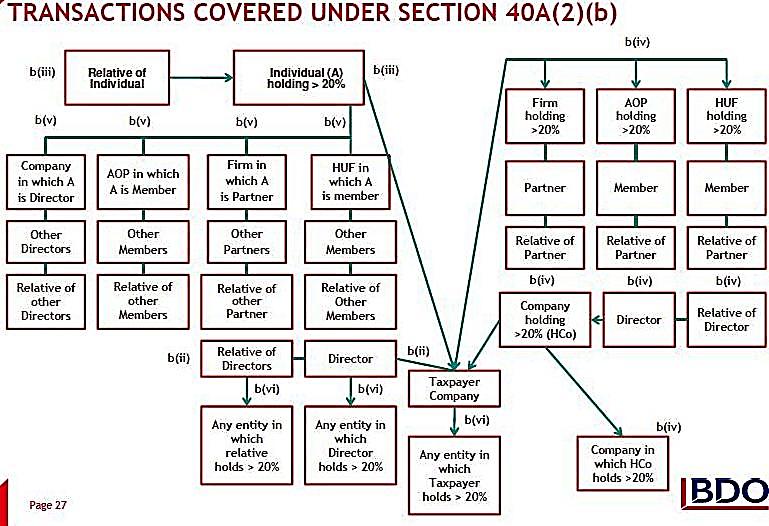 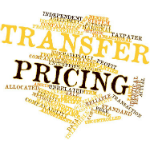 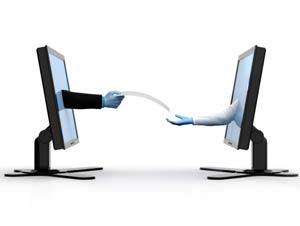 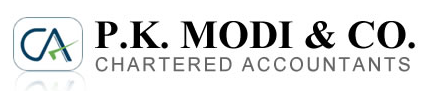 ELLISHBRIDGE  STUDY CIRCLE -ICAI
15th October 2013
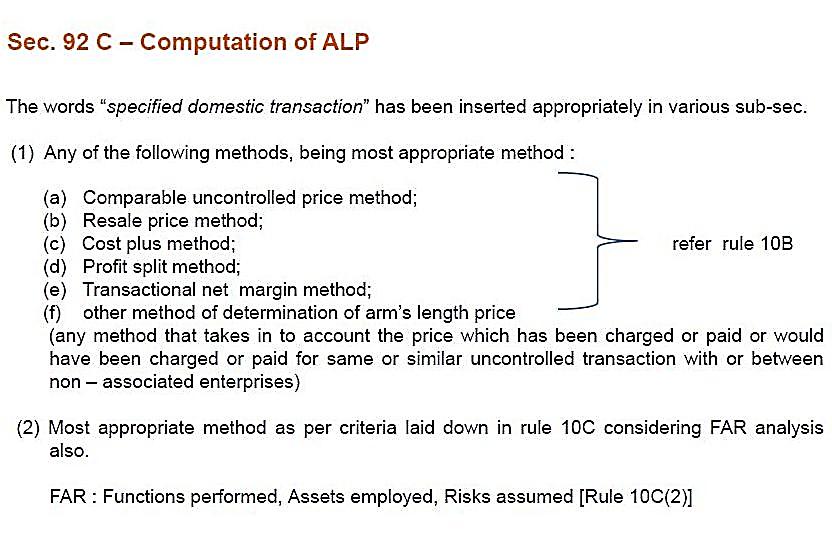 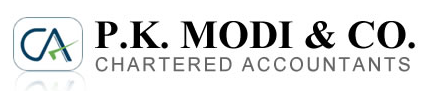 ELLISHBRIDGE  STUDY CIRCLE -ICAI
15th October 2013
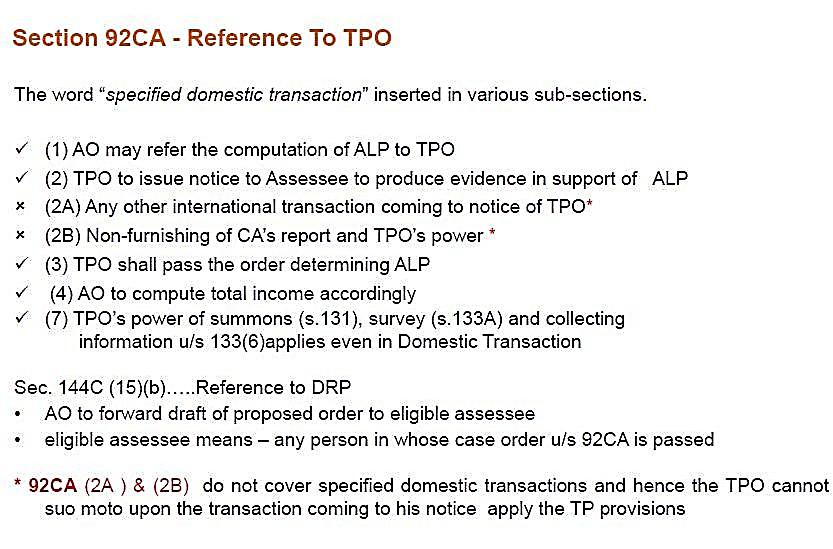 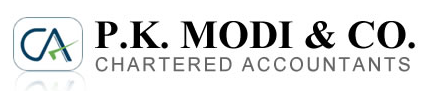 ELLISHBRIDGE  STUDY CIRCLE -ICAI
15th October 2013
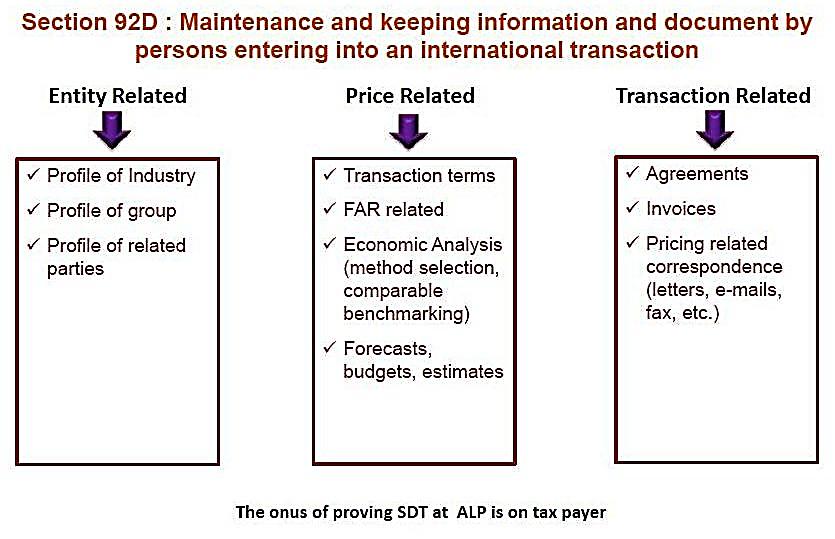 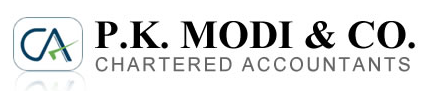 ELLISHBRIDGE  STUDY CIRCLE -ICAI
15th October 2013
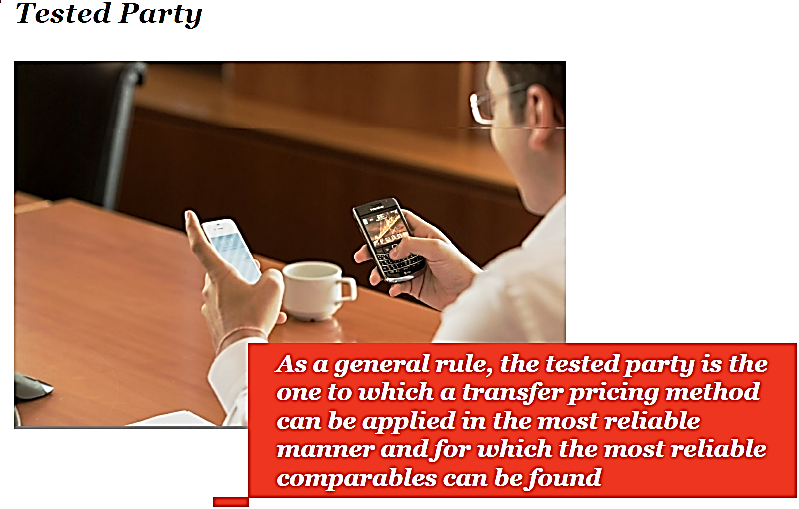 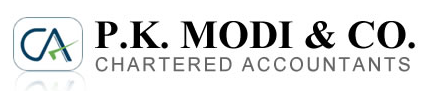 ELLISHBRIDGE  STUDY CIRCLE -ICAI
15th October 2013
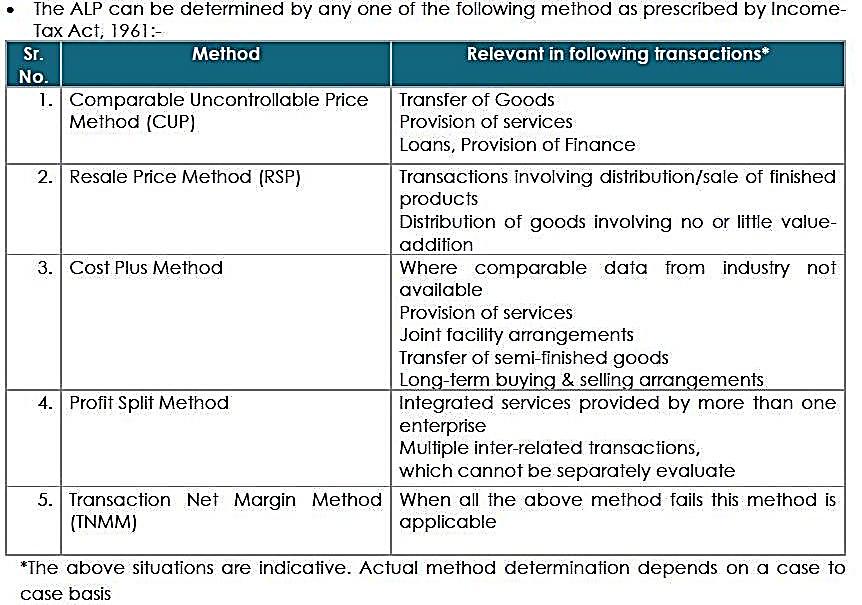 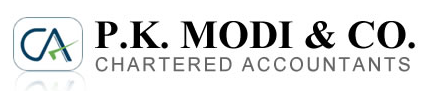 ELLISHBRIDGE  STUDY CIRCLE -ICAI
15th October 2013
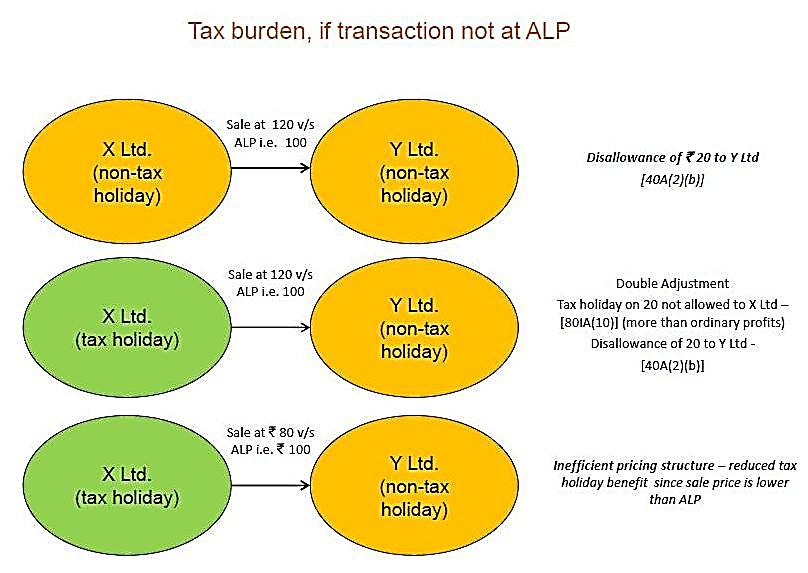 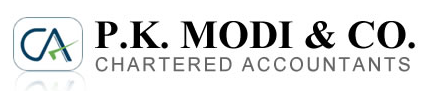 ELLISHBRIDGE  STUDY CIRCLE -ICAI
15th October 2013
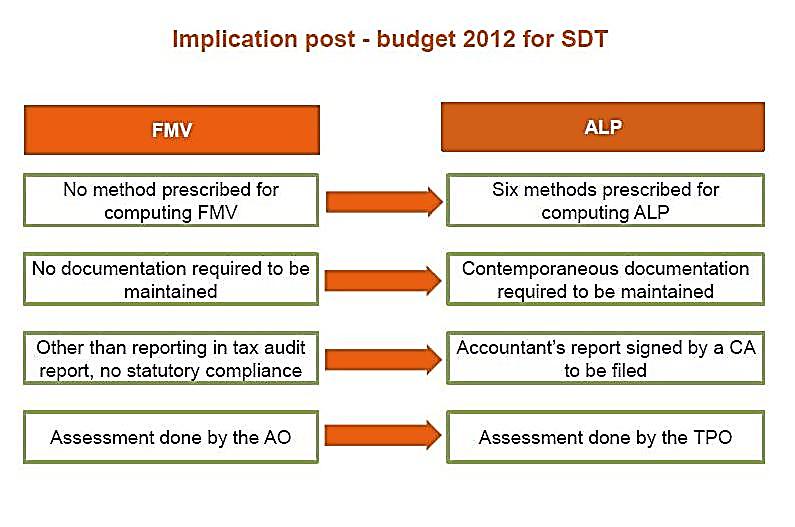 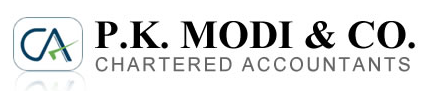 ELLISHBRIDGE  STUDY CIRCLE -ICAI
15th October 2013
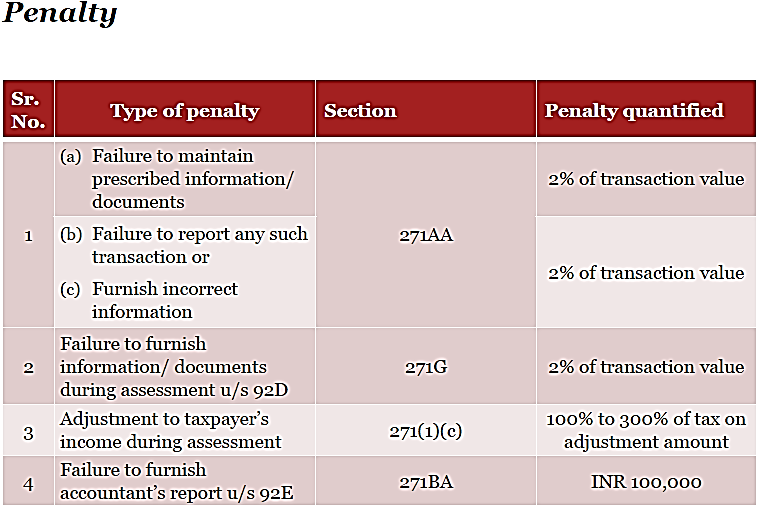 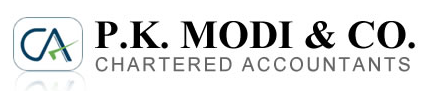 ELLISHBRIDGE  STUDY CIRCLE -ICAI
15th October 2013
DUE DATE

Que:1  What is the due date for filing the Accountant’s report and documentation?

• The Accountant’s report needs  to be submitted with the tax authorities by the due date of filing annual return of income. At present, the due date is 30 November.

• Documentation is not required to be submitted along with the Accountant’s report, but is to be in place by the due date. It  does need to be submitted  during the course of the audit/ assessment.
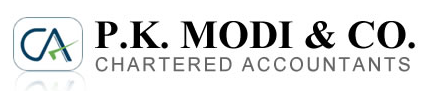 ELLISHBRIDGE  STUDY CIRCLE -ICAI
15th October 2013
Assessment completion period

Que:2  What is the statute of limitation for completion of assessment? 

The time limit for completion of  audit is at present will be o 48 months from the end of the relevant tax year.

Assessment/Audit

Que : 3   What is the administrative set up for assessment of Specified
Domestic Transactions? 

A separate cell consisting of transfer pricing officers will now perform the  assessment of Specified Domestic Transactions instead of assessing officers.
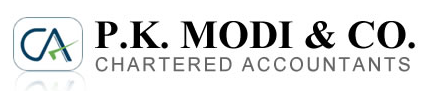 ELLISHBRIDGE  STUDY CIRCLE -ICAI
15th October 2013
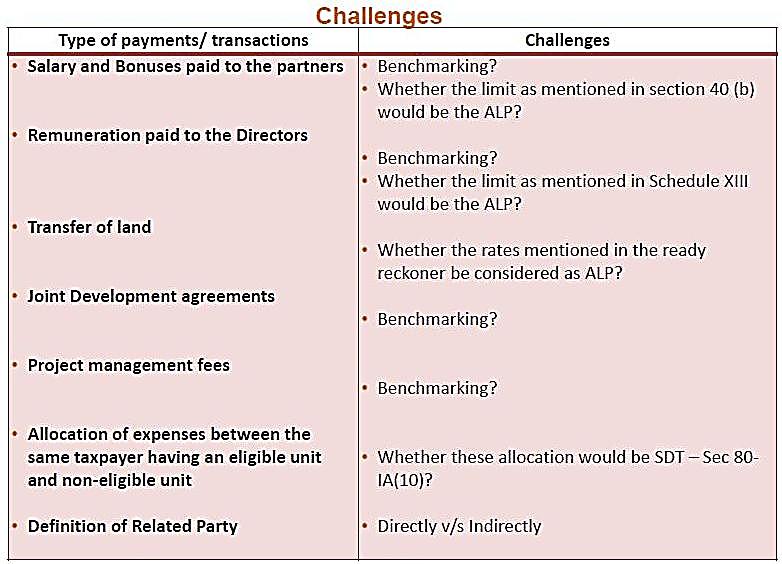 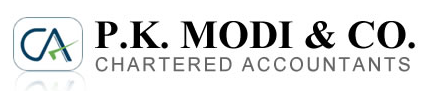 ELLISHBRIDGE  STUDY CIRCLE -ICAI
15th October 2013
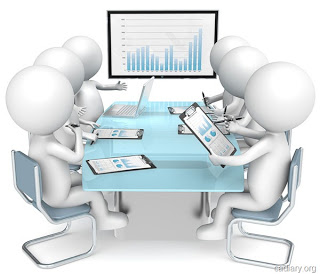 Thank you
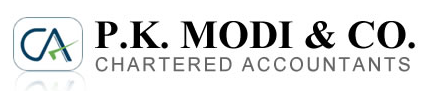 A-411, Safal Pegasus, 100ft Anand Nagar Road
Prahalad Nagar, Satellite, Ahmedabad-380015
www.pkmodi.com
15th October 2013